Federazioni di identità per supportare le esigenze della ricerca
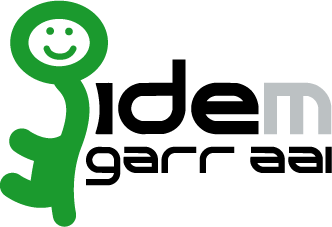 marialaura.mantovani@garr.it
WS INFN-CCR GARR, Napoli, 16.05.2012
Discussione
Quali tecnologie?

Quale fiducia?

Quale sicurezza?
marialaura.mantovani@garr.it
WS INFN-CCR GARR, Napoli, 16.05.2012
Quali tecnologie?
Tecnologia AAI già scelta (SAML, X.509, OpenID, ORCID,  …) ? A quale livello?

Transizione retrocompatibile: il passaggio ad un sistema federato di accesso  deve essere effettuato mantenendo la compatibilità con altri sistemi di accesso già esistenti? Quali?

È importante avere traduttori automatici di credenziali da un sistema federato ad un altro?

La facilità nell’accesso e nell’utilizzo è importante per i vostri utenti?

È importante l’accesso federato per applicazioni non web?
marialaura.mantovani@garr.it
WS INFN-CCR GARR, Napoli, 16.05.2012
Quale fiducia?
Trasparenza – è importante per gli SP conoscere come viene effettuato l’identity management presso gli IDP (es: DOPAU)? – è importante per gli IDP sapere come verranno trattati gli attributi trasmessi (privacy)?

È importante il Level of Assurance dell’identità digitale?

È importante una armonizzazione degli attributi per poter gestire l’autorizzazione? Quali potrebbero essere attributi indispensabili (non ancora definiti)?

Chi dovrebbe gestire l’autorizzazione? Gli IDP? Gli SP? Organi preposti dalla comunità degli utenti interessata?
marialaura.mantovani@garr.it
WS INFN-CCR GARR, Napoli, 16.05.2012
Quale sicurezza?
Analisi del rischio – un SP malevolo nella federazione potrebbe essere un problema – quali problemi si ravvisano?

Tracciabilità – è importante definire politiche e procedure per rispondere a incidenti di sicurezza?

Affidabilità e resilienza – la disponibilità dell’IDP è un fattore critico per l’SP?

È importante definire contratti, SLA, codici di condotta tra comunità e federazioni?

Il progetto /sta facendo/intende fare/ uso delle politiche, procedure e/o servizi di IGTF (international grid trust federation)?
marialaura.mantovani@garr.it
WS INFN-CCR GARR, Napoli, 16.05.2012